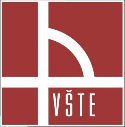 Vysoká škola technická a ekonomická 
Ústav technicko – technologický
Aplikace metody FMEA ve výrobním procesu společnosti Feroplast, spol. s r.o.
Autor diplomové práce: Bc. Vojtěch Zoubek, DiS. et DiS.
Vedoucí diplomové práce: doc. Ing. Rudolf Kampf, Ph.D.
Oponent diplomové práce: Ing. Jaroslav Mašek, PhD.
Struktura prezentace
Motivace k řešení daného problému
Cíl práce
Feroplast, spol. s r. o.
Výrobní proces společnosti
Návrhy opatření
Výzkumné otázky
Závěrečné shrnutí
Otázky vedoucího práce
Otázky oponenta
Motivace k řešení daného problému
Zájem o informace týkající se kvality a výrobní logistiky

Využití v praxi a rozšíření teoretických znalostí

Přístup k informacím z prostředí firmy
Cíl práce
Cílem této diplomové práce je na základě analýzy současného stavu za pomoci metody FMEA racionalizovat proces výroby v podniku Feroplast, spol. s r. o.
Feroplast, spol. s r. o.
Sídlo
Předmět činnosti podnikání
Výroba
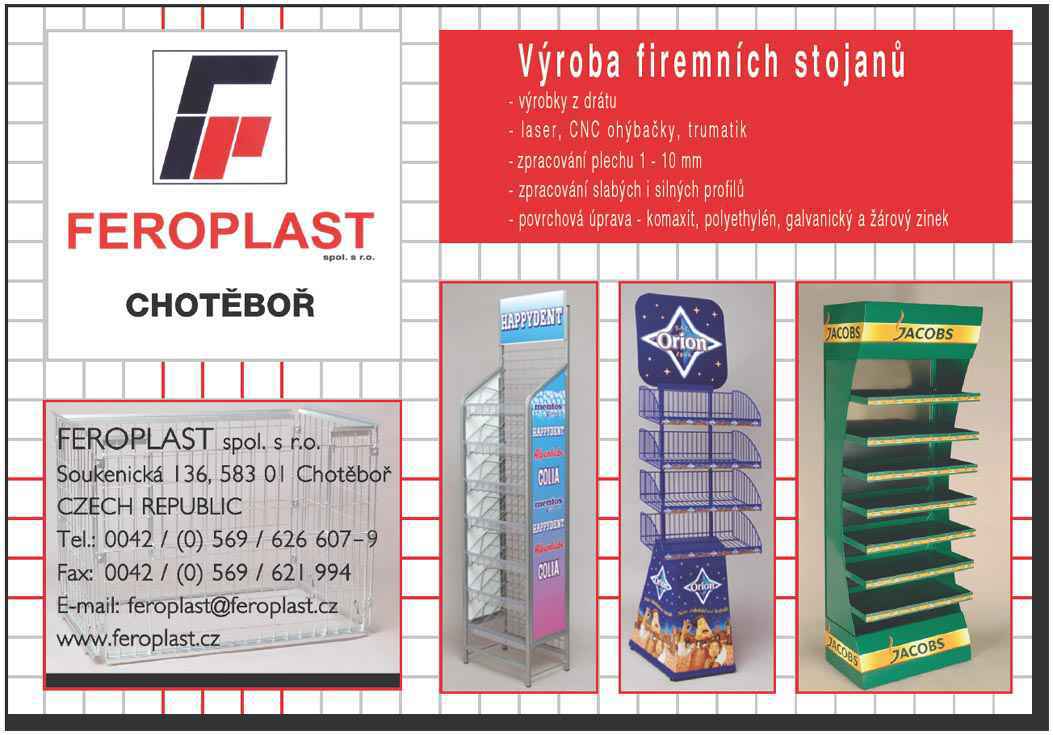 Výrobní proces společnosti
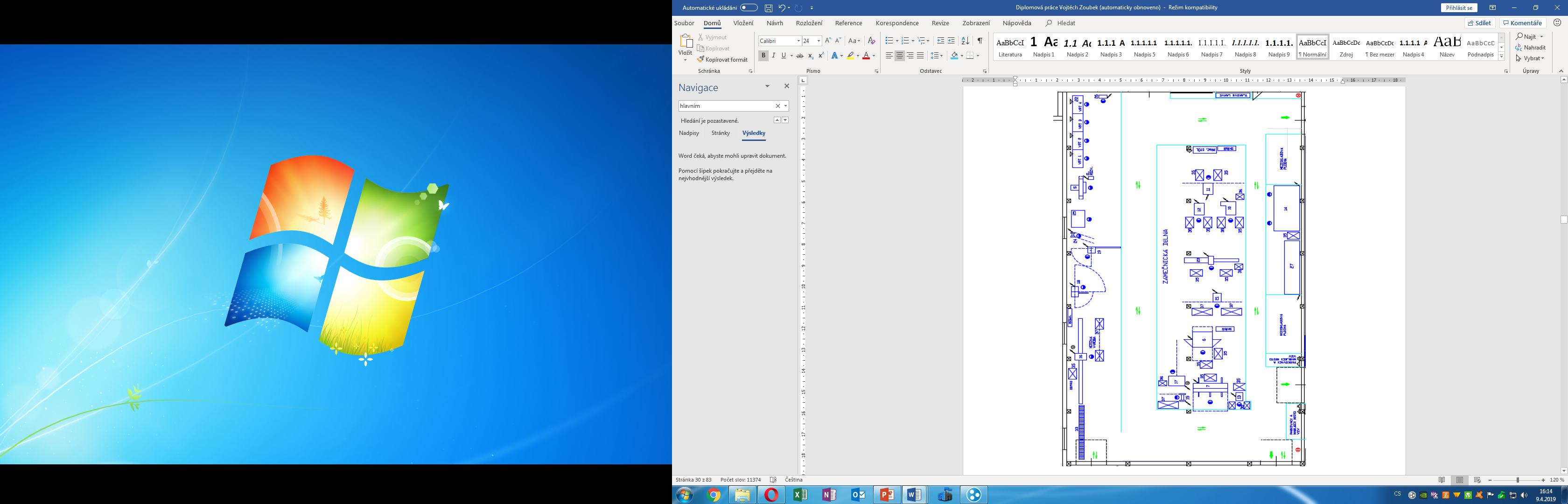 Návrhy opatření
Vybudování regálového systému

Snížení úrazovosti s manipulovaným materiálem

Zlepšení manipulace s hutním materiálem
Výzkumné otázky
Přinese tato racionalizace bezpečnější manipulaci s hutním materiálem během výrobního procesu?
Závěrečné shrnutí
Navržený regálový systém umožní lepší skladovatelnost a manipulovatelnost hutního materiálu

Předcházení úrazovosti vzniklé s přemisťováním materiálu

Vytvoření FMEA formulářů nezbytných pro chod výroby
Otázky vedoucího prácedoc. Ing. Rudolf Kampf, Ph.D.
V práci na straně 34 kapitola 5.2. uvádíte „Během aplikace metody FMEA se ČASTO v úvodu projektu před samotným vyplňováním formuláře využívá tzv. Diagram příčin a následků neboli Diagram rybí kosti“. Co znamená „často“, v kontextu uvedeného? Diagram není potřeba vždy vytvářet? Uveďte důvody (podrobněji), proč se diagram vytváří a k čemu byl v rámci řešení využít. 

Bude váš návrh realizovaný?
Otázky oponentaIng. Jaroslav Mašek, PhD.
Viete stanoviť ekonomické prínosy Vašich návrhov? 

Používa, resp. zavedie firma pravidelné používanie metódy FMEA, alebo to bola iba jednorázová aplikácia?
Děkuji Vám za pozornost